Making Connections - State Lab
Ms. Shahid Living Environment
Do Now
Write down your partner’s response to the following questions:
What may happen to a baby if the mother started smoking? 

Are smoking and low-birth weight babies directly related? How would you confirm your response?
Try this: Measuring Pulse Rate by Hand
Take three measurements right now using this method (for 20 sec)
Write your numbers down. Multiply by three
Take the average of your three numbers and input this value into the Google Doc.
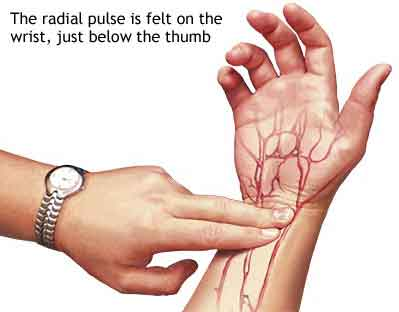 Measure Pulse Using Arduino Pulse Sensors
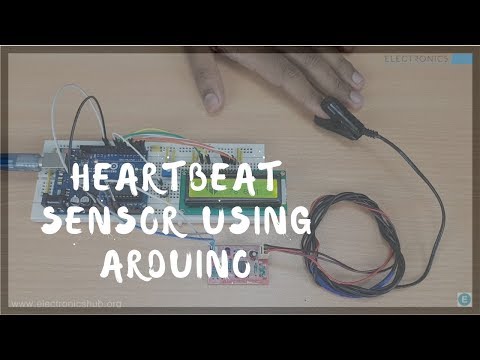 Take your pulse using Arduino!
Go to page 2 of your lab packet
Do the three trials of your pulse rate and record into the spaces provided (you do not need to multiply by three because we are already doing beats per minute)
Take the average of your three measurements, and input into the Google Doc
Second Period
Do Now
Page 4 of making connections packet - complete the questions that were skipped last time
For question 3, discuss your responses and write down your partner’s question under your own
Perform Part A2 of experiment
Go to pages 5 and 6 of the packet and complete questions individually 
Bottom of page 5, in blank space: Discuss responses with a partner and write down similarities/differences between your responses. (5 mins)
Third Period
Presentations - Gallery Walk
Peer Evaluations